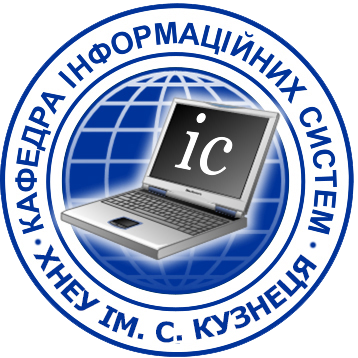 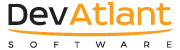 Software Engineering Company
Меморандум 
про співробітництво щодо підготовки ІТ фахівців